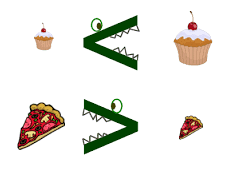 Inequalities
Chapter 6 Section 1
Objectives
Solve linear inequalities by using addition.
Solve linear inequalities by using subtraction.
Review Graphing Inequalities
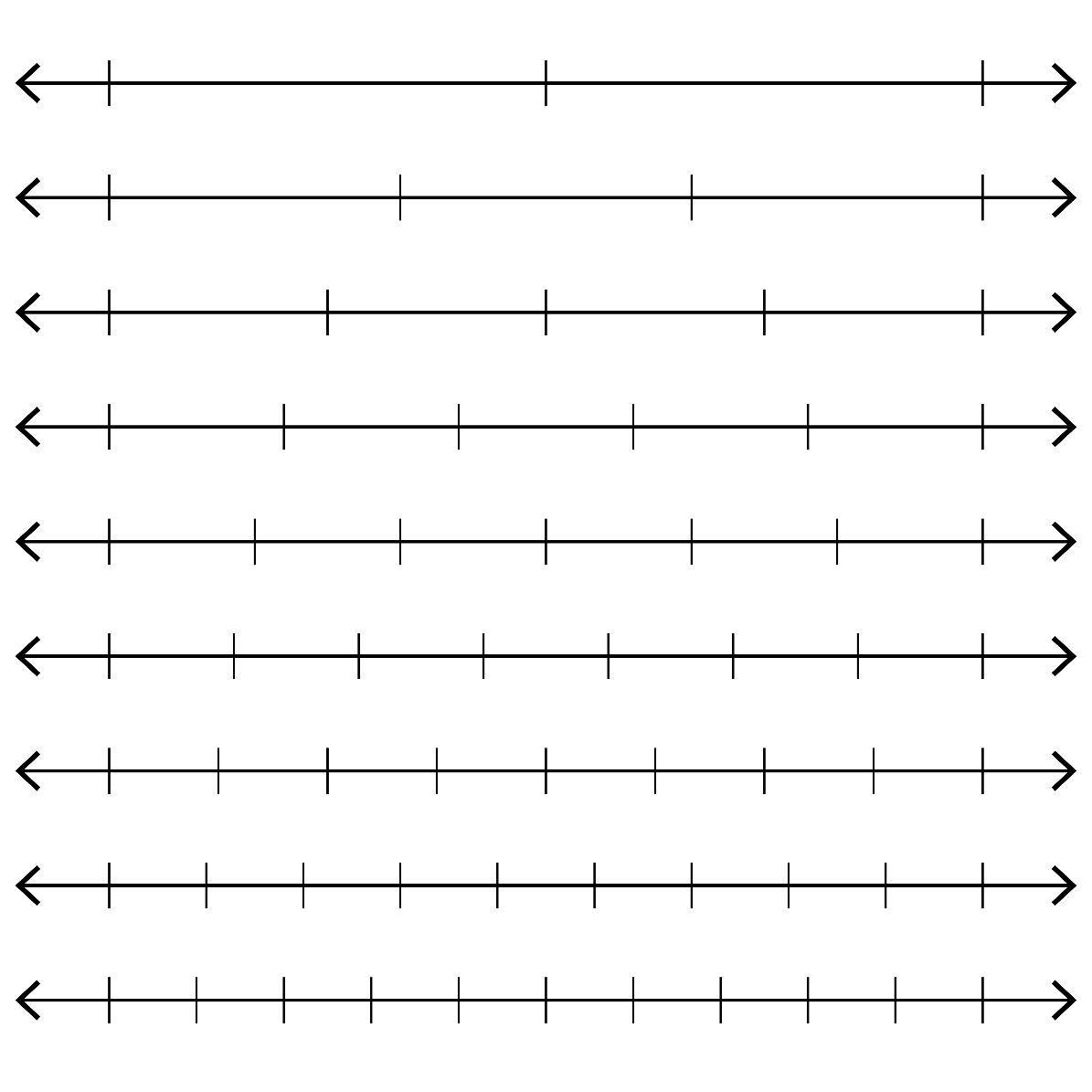 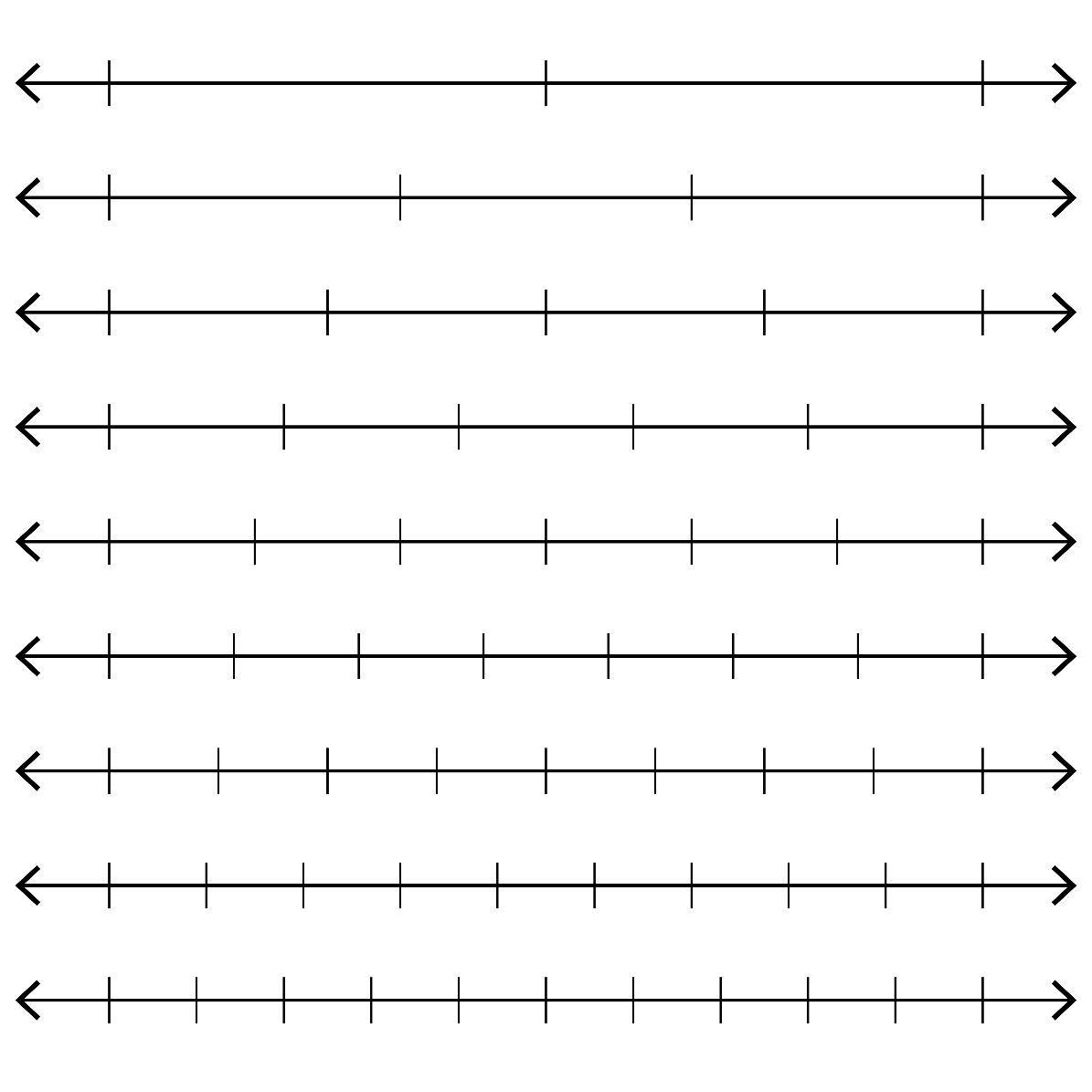 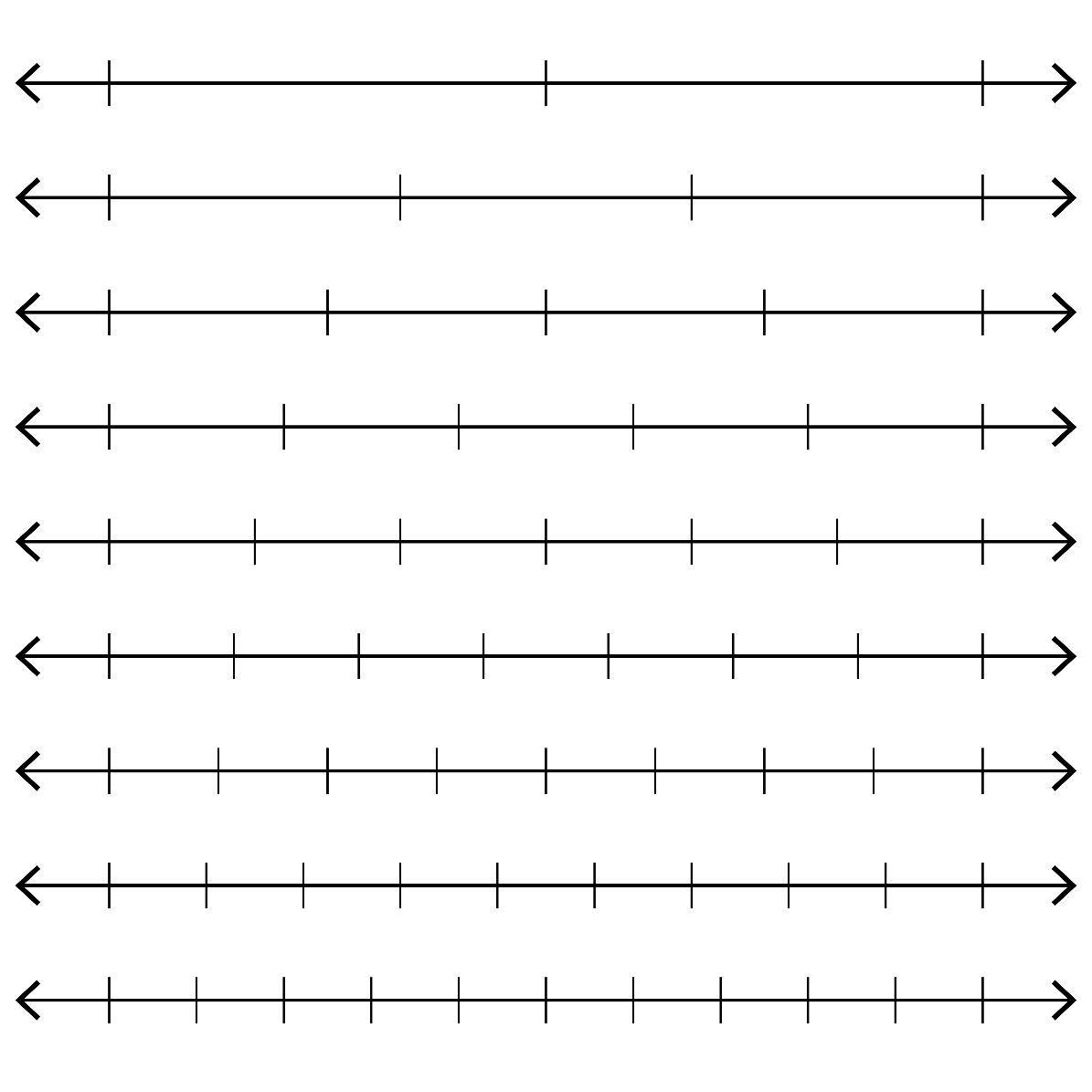 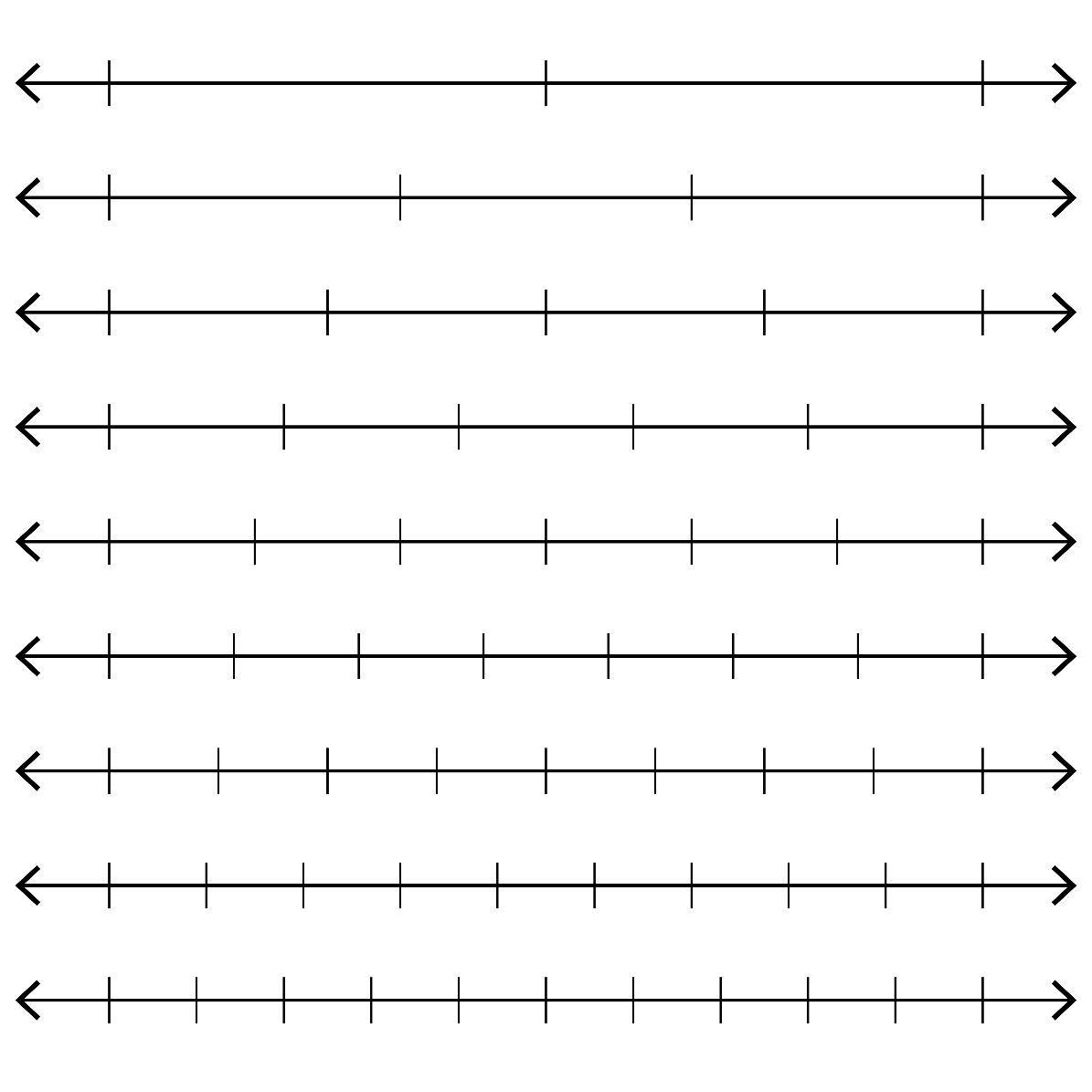 x – 45 ≤ 13
Represent the solution on a number line.
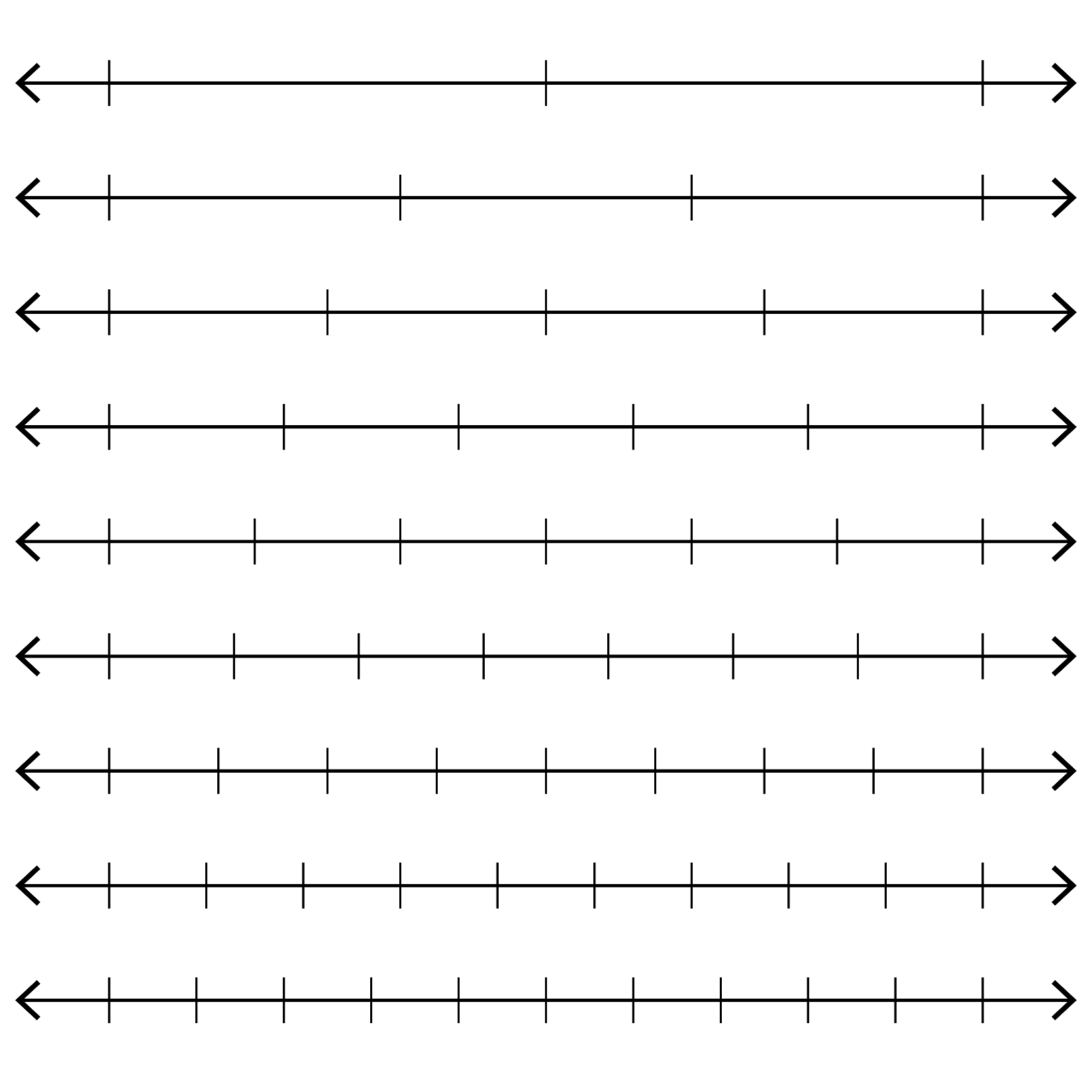 Set-Builder Notation
A more concise way of writing a solution set.
{x│x ≤58}
Solve and Graph the following inequalities:
1) a + 4 < 2
2) 9 ≤ b + 4 
3) y – 2.5 > 3.1
4) 12 ≥ y - 9
{a│a < -2}
{b│b ≥ 5}
{y│y > 5.6}
{y│y ≤ 21}
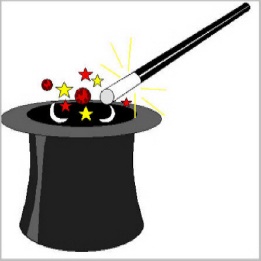 Caution: the purple problems have a trick
Inequalities
Write and solve an inequality. 
 Four times a number is no more than three times that number plus eight.

4n ≤ 3n + 8
{n│n ≤8}
Inequalities
Write and solve an inequality. 
 Seven times a number is greater than six times that number minus two.

7a > 6a - 2
{a│a > -2}
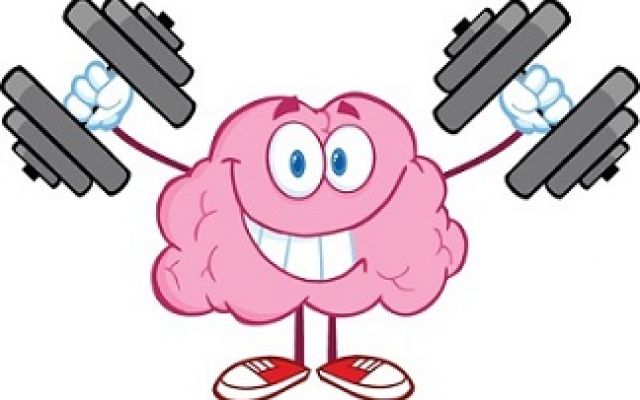 Math Mind Growth
All evens on this page.
Math Mind Growth Continued
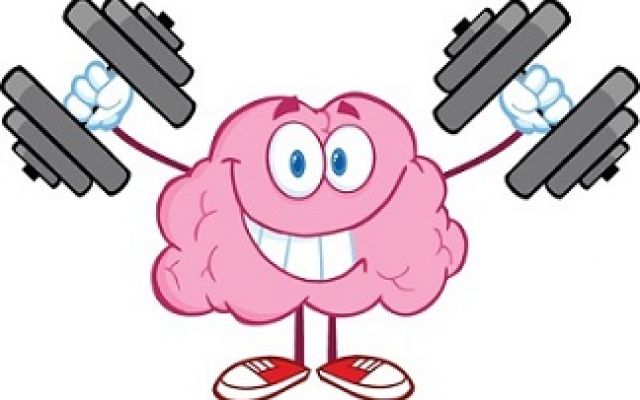 All evens on this page.